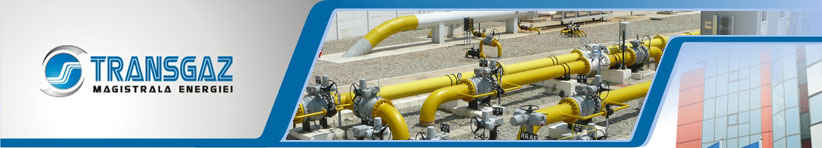 THE ROMANIAN GAS TRANSMISSION SYSTEM OPERATOR
1
PRELIMINARY UNAUDITED FINANCIAL STATEMENTS 
FOR 2013
PREPARED IN ACCORDANCE WITH THE  IFRS - EU
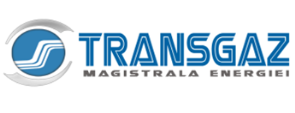 Summary
2
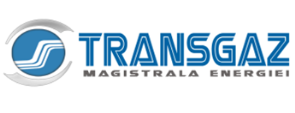 1. Income statement as of 31.12.2013
3
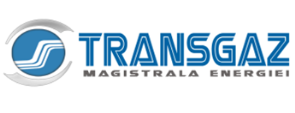 2. Balance sheet as of 31.12.2013
4
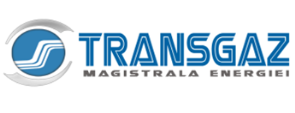 3. Main earnings’ drivers (1)
Revenue growth in 2013 compared to 2012
5
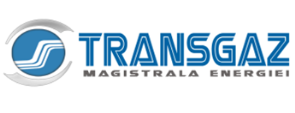 3. Main earnings’ drivers (2)
Aggressive savings policy lowers operating expenses in 2013 (thousand RON)
6
Operating expenses 2013 compared to 2012 (thousand RON)
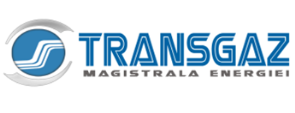 3. Main earnings’ drivers (3)
Tariff increase did not offset the influence of Nabucco provision
7
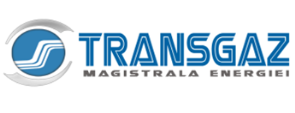 3. Main earnings’ drivers (4)
The influence of the expense with the provision for  Nabucco (RON)
8
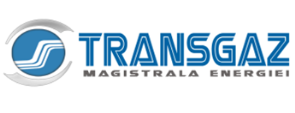 3. Main earnings’ drivers (5)
9
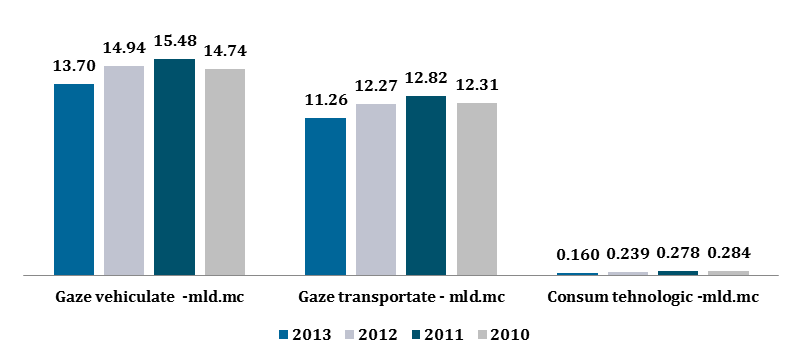 Circulated gas – bcm                       Transmitted gas – bcm      Technological consumption - bcm
Revenue  from domestic gas transmission
Revenue from international gas transmission
Other revenues
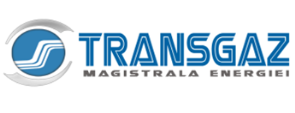 3. Main earnings’ drivers (6)
General considerations
10
Transgaz income is achieved through the following activities :
The natural gas transmission activity which, due to its character of monopoly, is regulated by the National Energy Regulatory Authority. 

The revenue obtained from gas transmission activity is regulated by ANRE Order no. 22/2012 approving the Methodology for price fixing and regulated tariff setting in the natural gas sector, with subsequent amendments and completions.

The regulated total revenues of the gas transmission activity is determined in accordance with the above mentioned methodology and is the base for regulated tariff setting for the natural gas transmission, function of reserved capacities, and the gas volumes  transported. The structure of  regulated total income includes the following elements:
operational costs recognized by the authority (materials, energy and water, technological consumption, wages, maintenance and repair, and others); 
regulated depreciation of gas transmission related assets; 
pass-through costs, costs beyond the control of the operator ( royalty for NTS concession, gas transmission license fee, wage fund related contributions, other taxes and duties);  
regulated profit determined by applying the regulated rate of return on capital employed to the value of the regulated assets used for gas transmission activity.
The settlement of the regulated revenues is made on regulatory periods of 5 years (the current period is 1 July 2012-30 June 2017), and within the regulatory period, annually, the regulated revenue is adjusted depending on the annual inflation rate decreased by an economic efficiency growth factor, the value of fixed assets put into operation (by afferent regulated depreciation and respectively the afferent regulated profit) and the achievement or failure to achieve the regulated income approved for the previous gas year, as follows:
if in the previous year was obtained a regulated revenue higher than the one approved the difference is subtracted from the regulated income of the next year;
if in the previous year was obtained a regulated revenue lower than the one approved the difference is added to the regulated income of the next year.
Following the regulation of the gas transmission activity according to the above mentioned methodology, the revenues obtained from the gas transmission activity cover the expenses generated by it and give the possibility of obtaining a regulated profit limited to 7.72% of the capital invested in this activity, i.e. 9.12% for the investments placed after July 1, 2012, according to ANRE Order no. 23/11.06.2012.
The total revenues of the company are also completed by the revenues from other activities with a low weight in the turnover, such as asset sales, rents, royalties, and by the financial revenues from interests and exchange rate differences.
The activity of international gas transmission, which is also a gas transmission activity but - since it is conducted through dedicated gas transmission pipelines (pipelines which are not interconnected with the national gas transmission system) - is not a regulated activity, and the tarrifs are set on a commercial basis through negotiations between parties.
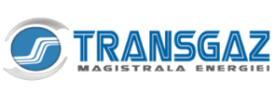 Revenue cap methodology diagram (First year of regulatory period)
11
Regulated asset base
Regulated profit
Capacity reservation tariff
Estimated amount of reserved capacity
×
+
×
Depreciation for the regulated asset base
Regulated rate of return
+
Total revenues allowed
+
Operational expenses
Estimated transported volumes
Volumetric component of the gas transmission tariff
×
+
Royalty
Pass-through costs
+
Tax on wages and other taxes
Adjustments made in the following years (years 2 – 5 of the regulatory period)
Regulated total revenues for the year t
Regulated revenues for the year t-1
+
Estimated amount of reserved capacity
Capacity reservation tariff
×
Profit related to new investments
×
1 + Inflation– Efficiency factor
+
+
Total revenues allowed
Depreciation of the new investments
Estimated transported volumes
Volumetric component of the gas transmission tariff
+
×
Unrealized revenue
+
Pass-through costs
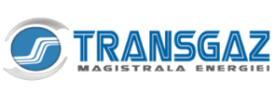 The major changes in methodology in the third regulatory period (1 July 2012 – 30 June 2017)
12
Adjustments in methodology…
…With positive impact
Reduced risk of unrealized revenue accumulation
The capacity component increases from 6% to approximately  35% of the total regulated revenue.
Management stimulated to achieve and maintain efficiency increases.
The increase in efficiency obtained in the current year – retained by the operator for five years.
Highly probable recovery in the current regulatory period of the revenues unrealized in the previous regulatory period.
The revenues unrealized in the second regulatory period are reduced by the increase in efficiency. These will be recovered in the third regulatory period.
The rate of return for the third regulatory period decreased from 7.88% to 7.72%.
The rate of return for the new investments increased from 7.88% to 9.12%.
New investments – higher profits, easier to finance
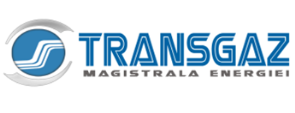 3. Main earnings’ drivers (7)
Complex evolutions in 2013 vs. 2012
13
Preliminary total revenues increased by 10% compared to 2012, by a total of 137,078 thousand RON. 

The revenues were influenced mainly by the following factors:
capacity reservation tariff higher compared to 2012 with 0.812 RON/MWh, with a positive influence of 253,026 thousand RON;
volumes of gas transported lower with  10,725,281 MWh/1,014,634 thousand cm  (8%), with a negative influence of 80,440 thousand RON;
volumetric component of the gas transmission tariff lower with 0.076 RON/MWh, with a negative influence of 9,159 thousand RON; 
revenues from international gas transmission services lower compared to  2012 with 7,338 thousand RON, due to an average exchange rate RON/EURO, respectively RON/USD, lower than the one achieved in 2012;
financial revenues with a negative influence of 14,011 thousand RON due to the reduction of the company’s bank deposits.
The financial expenses have registered an increase of 114,802 thousand RON due to the provision for financial assets depreciation (in value of 110,671 thousand RON) representing  the Transgaz contribution to the share capital of Nabucco Gas Pipeline International GmbH, consequence of non-selection of Nabucco West Project as gas transmission route.
The operating expenses are lower with 1% compared to 2012, respectively with 12,630 thousand RON.

Savings of 96,050 thousand RON were registered, mainly, due to the following expense items of expenses:
Savings with the consumption and technological losses of natural gas on the gas transmission system of 23,425 thousand RON, due to the following two factors:

natural gas amount for technological consumption lower compared to 2012 with 879,325 MWh/79,082 thousand cm (35%), a positive influence of 41,144 thousand RON;
average acquisition price estimated for 2013 higher compared to 2012 with 10,659 RON/MWh, with a negative influence of 17,719 thousand RON; 
Savings with works and services carried out by third parties: 38,051 thousand RON;
Savings with other operating expenses: 32,876 thousand RON due to higher provision expenses in 2012.
Expense increases of 83,420 thousand RON  as per: 
tax on monopoly: 40,121 thousand RON;
depreciation of fixed assets: 16,354 thousand RON;
expenses with the personnel:  11,244 thousand RON;
Royalty for NTS concession: 15,103 thousand RON.
The preliminary total expenses increased with  10% compared to 2012, by 102,172 thousand RON.
Compared to 31 December 2012  the preliminary gross profit for  2013 is higher with 9%, respectively with 34,906 thousand RON.
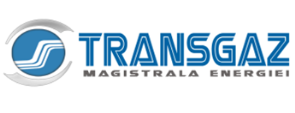 4. 2013 Investment costs
14
thousand RON
Investments amounting 204.831 thousand RON  were made in 2013.
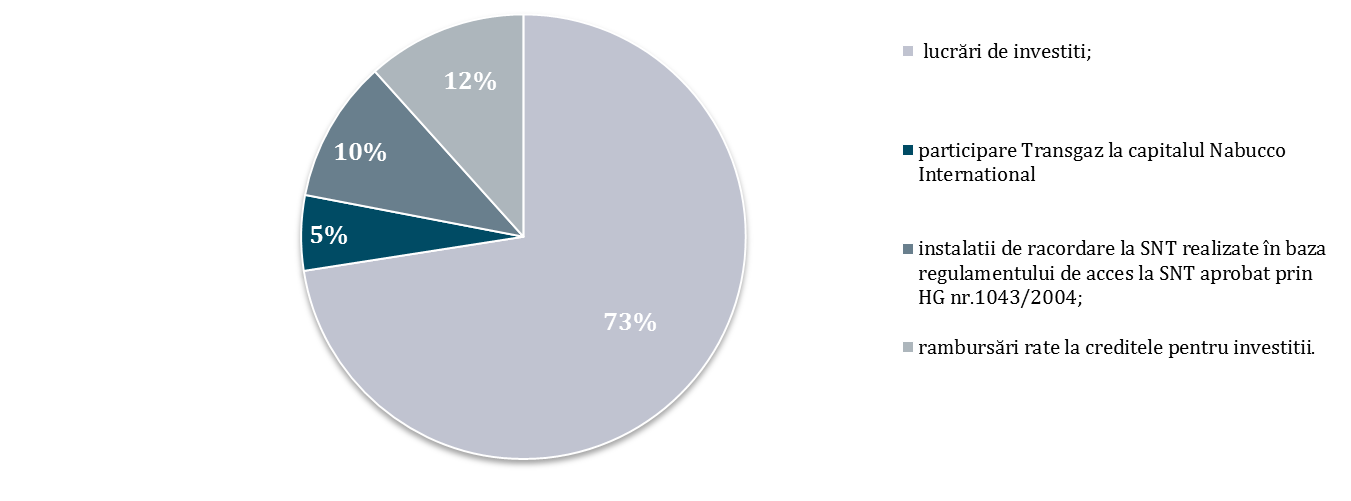 Investment works
Transgaz contribution to Nabucco International
capital
NTS tie-in installations under the NTS access rules approved by Government Resolution 1043/2004
Investment loan installment payback
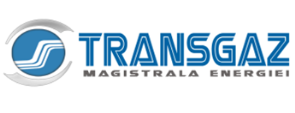 5. Economic and financial indicators as at 31.12.2013
15
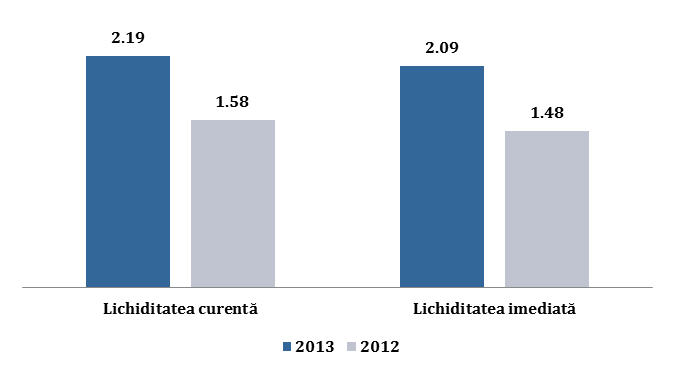 Current ratio                                                       Quick ratio
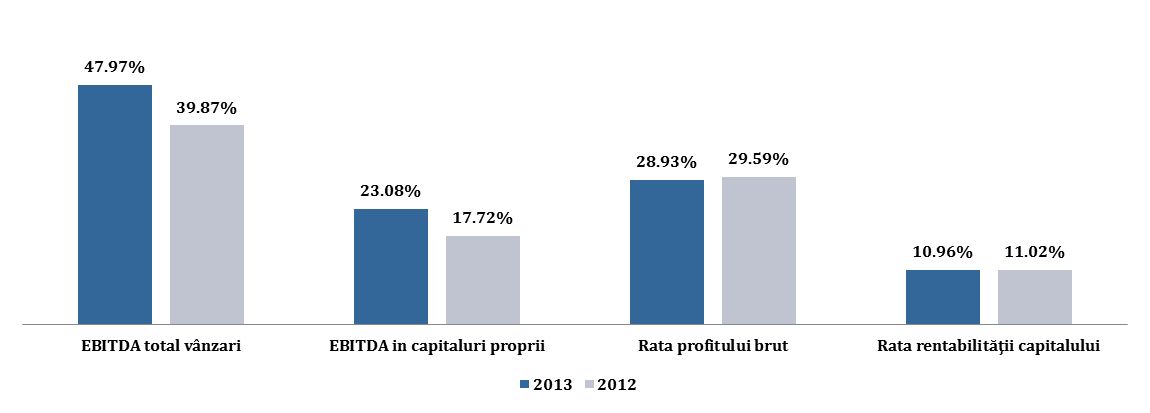 EBITDA/total sales                          EBITDA/equity                                   Gross profit rate                  Rate of return  on capital
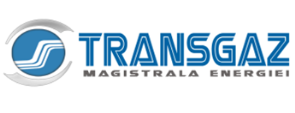 6. Shareholders
16
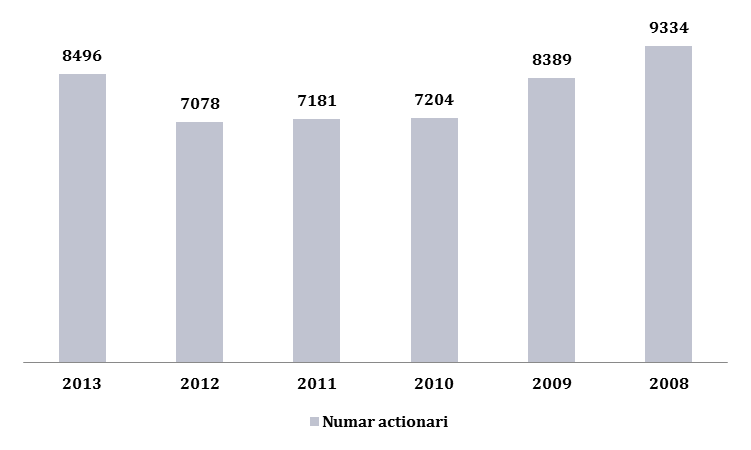 General Secretariat of the Government
Number of shareholders
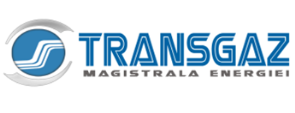 7. Peer comparison (2013 y.e.)
17
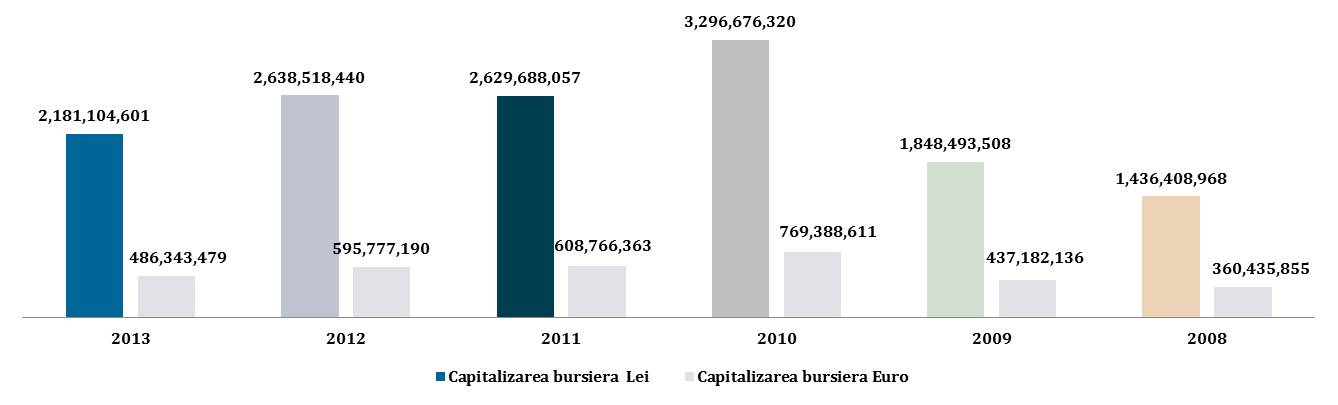 Mkt. Cap CAGR  7.2%
Market capitalization RON
Market capitalization  EUR
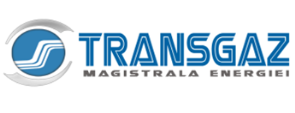 8.Management
18